PUBLICZNA  SZKOŁA  PODSTAWOWA NR 2
IM. PAPIEŻA JANA PAWŁA II  W CHORZELACH
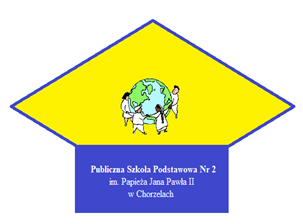 Ja też kiedyś byłem dzieckiem
WIERSZE O JANIE PAWLE II
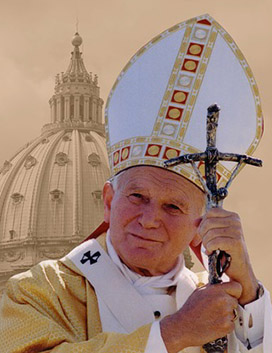 TWÓRCZOŚĆ  POETYCKA  UCZNIÓW

CHORZELE 18 V 2020
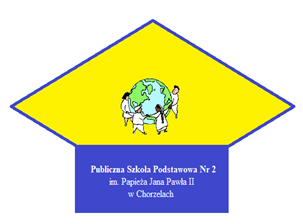 ,,LOLEK  -  SŁUGA BOŻY”
W maju roku 20-tego,Podczas napadu bolszewickiego,kiedy konwalie ostro pachniałyi skowronki głośno śpiewały;Na świat przyszedł Karolek mały.Mama go bardzo kochała,a Boża Matka nad nim czuwała;Kiedy mateczka do Boga odeszła,tatko później syna kształcił;Los był dla Lolka srogi…ból i cierpienie po stracietaty i brata kochanego;Zrobiły wielką pustkę  w sercu Jego;Karol był wędrowcem nieustraszonymi narciarzem doświadczonym.Z kolegami w piłkę grywał,Na kajakach świetnie pływał.Ciężko pracowałi całe życie z Bogiem w sercu podróżował. A gdy został już kapłanem,Pan go wezwał do Watykanu.Na Piotrowym będąc tronie,z Duchem Świętym pielgrzymował,każdą ziemię ucałował.Na pielgrzymce do Wadowic i  Krakowabłogosławił i żartował.Tłumy Barkę zaśpiewały,a Lolka będą po wieki pamiętały. Dziś jesteś już w niebieKarolu mój kochany,a ja swe modły ślę do Ciebie.Modlę się co dzień wieczorem i ranoo Twą przychylność Papieżu nasz kochany,że głodu i wojny my nie doznamy.
 
                         Laura Eliza Sendrowska kl. V a
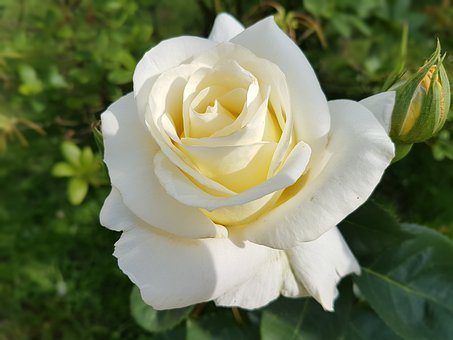 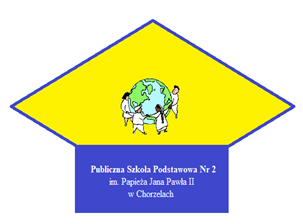 MÓJ  OJCIEC  I  PRZYJACIEL
Ojcze święty patrzę na Ciebie:
Jesteś jak gwiazda na pustym niebie.
Jesteś jak ojciec i jak przyjaciel.
Potrafisz mówić jak nauczyciel, 
Umiesz nauczać małych i dużych, 
Którzy są w trakcie życia podróży.
Już lat 15 jesteś tam w niebie…
Janie Pawle II - kochamy Ciebie!
 
                         Maja Kozłowska kl. V a
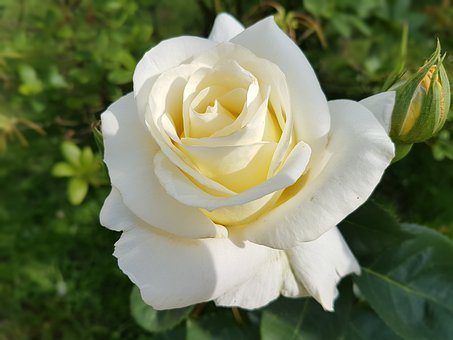 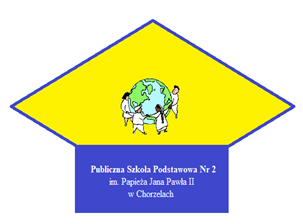 Św. Jan Paweł II
W Wadowicach się urodził, całe 100 lat temu,
Największy z Polaków, w świecie znany każdemu.
Przez 27 lat był naszym papieżem,
Zdobywał ludzkie serca i umacniał w wierze.
 
Karol Wojtyła, zwany „Lolkiem” w młodości,
Oddany Matce Bożej kroczył drogą ku świętości.
Był bardzo zdolnym uczniem i talentów miał wiele,
Swoją wiedzę i wiarę zechciał rozwijać w kościele.
 
Został księdzem, wciąż się uczył, pisał prace naukowe,
Był wzorem dla młodzieży, dawał wsparcie duchowe.
Przeszedł piękną drogę, jako biskup i kardynał,
I przepełniony wiarą pontyfikat rozpoczynał.

Jako papież rozumiał problemy człowieka,
Wielkość jego serca do dziś wszystkich urzeka.
Oddał się Maryi, wypełnił wolę Boga,
Nawet po zamachu w swym oprawcy nie miał wroga.
 
Ten wiersz to hołd dla Niego, Jana Pawła II,
Wielkiego człowieka, Papieża, Świętego.

                                                                Wiktoria Szlaga kl. IV a
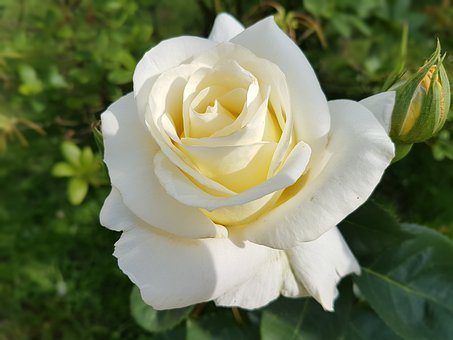 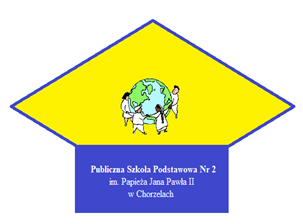 Gdy rano wstaję do szkoły,
a słońce w okno mi świeci,
myślę o naszym Papieżu 
bo my - to Jego dzieci.

Jak ojciec wszystkich ukochał,
każdego w swym sercu nosił,
,,Wiarę, Nadzieję i Miłość„
Światu całemu ogłosił.

Dziś i zawsze będziesz z nami - Janie Pawle II Kochany.
 
                                                             Szymon Grabowski kl. VI a
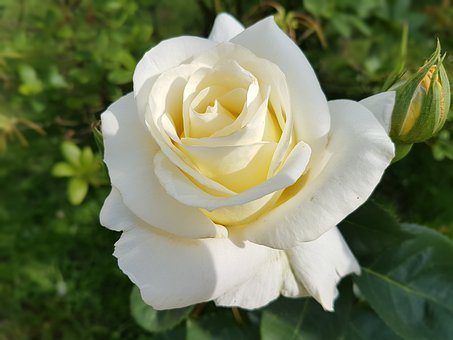 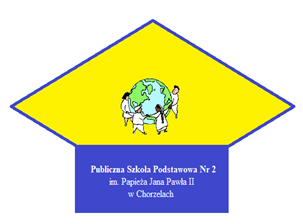 Jan Paweł II
Jan Paweł II - Papież , to Człowiek o wielkim sercu,
Człowiek z ogromnym darem ducha, uśmiechem,
umiejętnościami,
Z ogromem miłości, zrozumienia , cierpliwości,
Papież obdarzony darem męstwa, odwagą,
Papież to Dar pomocy wszelkiej,
Dar modlitwy wiecznej,
Dar serca otwartego, wielkiego oddania,
pomocy bliźnim,
Moc ogromnej miłości, kochania wszystkich
Ludzi i nie ważne jakiego są stanu, koloru, wyznania,
i z jakiego kraju pochodzą.
Jan Paweł II kochał wszystkich ludzi.
Biednych i bogatych,
Błogosławił i uczył,
Kraje odwiedzał....
Pielgrzymując..
Dając nam miłość, dar słowa i serce swe całe.
Pięknymi słowami, radością swą i miłością,
Uwielbiający młodzież,
Apostoł jedności-Karol Wojtyła,
Nasz wielki rodak, Papież,
NASZ JAN PAWEŁ II
Niech teraz Bóg trzyma  Go w Swej opiece,
Niech Go nagradza i obdarza, za moc Jego posługi,
Za trudy i cierpienia, w prowadzeniu ludzi do ich zbawienia.
 
                                        Amelia Sobolewska IV a
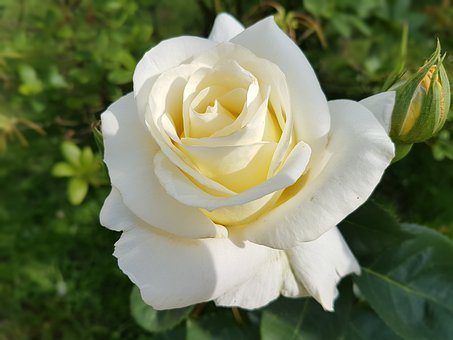 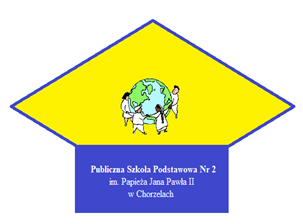 JAN PAWEŁ II
W Wadowicach urodziłeś się nasz Karolu Kochany.Od swoich narodzin byłeś wybrany ,W skromnej rodzinie młodość spędziłeś,Towarzystwem mamy, taty i brata się cieszyłeś.Sport był Ci drogi, wycieczki , pejzaże…I wtedy nie liczyły się godziny na zegarze.Bardzo szybko mamę i brata straciłeśMimo tego nigdy nie zwątpiłeś ,Byłeś bardzo utalentowany, przez wszystkich lubiany.W teatrze w młodości każdą chwilę spędzałeś,gdyż dobrym aktorem zostać chciałeś.Jednak inny los był Ci pisany,Ponieważ przez Boga byłeś ukochany ,Do Krakowa się z tatą przeprowadziłeś,gdzie dalsze lata na nauce spędziłeś,Jednak studiów dokończyć nie było  Ci dane,Gdyż przez wojnę wszystko było przerwane.Ciężko w kamieniołomach pracować musiałeś,ale  z teatrem nadal współpracowałeś .Śmierć taty bardzo  Cię poruszyłaI życiowe Twe plany zmieniła,Wstąpiłeś do Seminarium Duchowego,By być sługą Boga Naszego .Święcenia Kapłańskie otrzymałeśI zaraz po tym do Rzymu wyjechałeś .Po powrocie do kraju swój talent duszpasterski ujawniłeśI wspaniałym księdzem byłeś.Dalsze życie swe  nauce oddałeśI  w hierarchii kościelnej awansowałeś .Aż nastąpił ten rok wspaniały,Gdy na papieża zostałeś wybrany .Chwałę przyniosłeś narodowi naszemu,gdyż udało Ci się to jako pierwszemu .Dwadzieścia siedem lat jako papież służyłeś,W tym czasie 135 krajów świata odwiedziłeś.Nasz kraj też miał szczęścia wiele,gdyż czekali tam na Ciebie wszyscy Twoi przyjaciele .Gdy tylko mogłeś do nas przyjeżdżałeśI swą miłość do rodaków okazywałeś,A gdy przyszło zejść Ci z tego świata,wpadłeś prosto w ramiona brata,Rodzice w niebie czekali na Ciebie.Pan Bóg wziął Cię w ramiona ,I do świętych wstąpiłeś grona. 
               					      		                           Maja Ćwiek  kl. V a
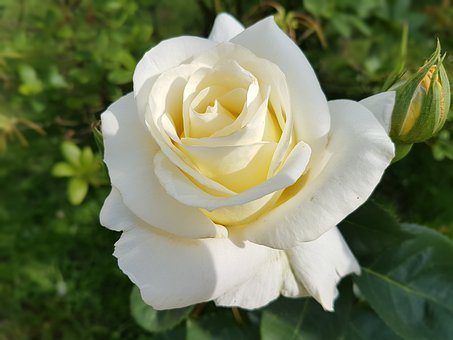 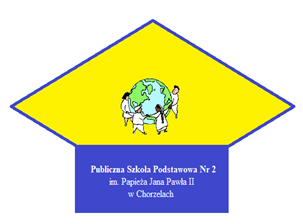 „Janie Pawle Wielki”
Św. Janie Pawle Wielki
Naszej szkoły patronie
Od 2005 r. mieszkasz w niebie 
Od Boga w koronie 
U progu pełnoletności
Byłeś całkowitym sierotą
Oddałeś się Bogu
I Matce najświętszej z ochotą
W Wadowicach zaczęło się życie
Szkoła, studia, teatr i kapłaństwo
To dla Karola Wojtyły
Wielkie wyzwanie, powołanie i zwycięstwo
Od 16 października 1978 do 2-go kwietnia 2005
Byłeś głową kościoła katolickiego
Mówiąc, że Bóg jest pierwszym źródłem
Radości i nadziei człowieka grzesznego
Jan Paweł II - Karol Wojtyła
Długo funkcję na Stolicy Piotrowej sprawował
I Matkę Boską w głębi swego serca zachował
Ojciec wszystkich dzieci
Mądrości uczą jego słowa
"Bogu dziękujcie, ducha nie gaście"
By Bóg zwyciężył - to Wasza głowa
Przeprowadził kościół w trzecie tysiąclecie
Kochał chwile, kiedy mógł się modlić
I rozmyślać w samotności
Prosząc Nas byśmy nie zatwardzali serc i godności
Wędrówki po górach,
To jego życiowa radość, relaks i pasja
Szukał w nich natchnienia
By spełniła się jego radość, misja i marzenia
Prowadził nas drogą Jezusa i Maryi
Przez miłość i wielkie cierpienie
Nasz święty orędownik - Jan Paweł II
Zbliżył nas do świętości przez modlitwę i westchnienie
Papież zawsze był naszym przyjacielem
Smutne miał oczy, gdy krzywda się działa
Serce potrafił oddać w całości
Tyle miał w swojej duszy miłości
Mówiąc: " Jestem szczęśliwy"
Odszedł największy Polak naszych czasów
Maryi Dziewicy powierzając wszystko z radością
Módlmy się do patrona naszej szkoły z ufnością. 
                                            
             					Maria Krysik kl. VI a
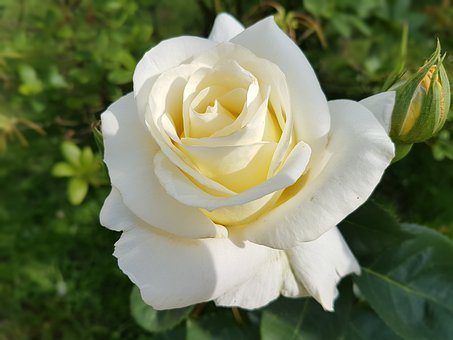 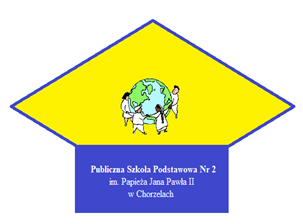 On - Papież, który nauczyłnas kochaćTo jemu dedykuję ten wiersz.On nas nauczył kochać,bowiem pokazał co to jest miłość.On powiedział stop, precz !wojnom i chorobom i pomimo,że był chory - nigdy się nie poddawał.To intencja w tej myśli się liczy.On kochał każdego,i dużego i małego,jak i zdrowego,tak i chorego.Dla każdego na ziemimiejsce w sercu jego było...i pozostanie na zawsze.Dla każdego bliźniego otwarte miał drzwi,które nigdy nie zostaną zamknięte.On wytrwał w wierze,do końca swych dni.Aż zabrakło tchu i zabrakło mu tchu.Teraz zapewne patrzy na nas z góryi uśmiech rysuje mu się na twarzy,bo wie nasz kochany Jan Paweł lljak każdemu z nas brak go jest na ziemi.
                                                           
                                              Szymon Pelak kl. VI a
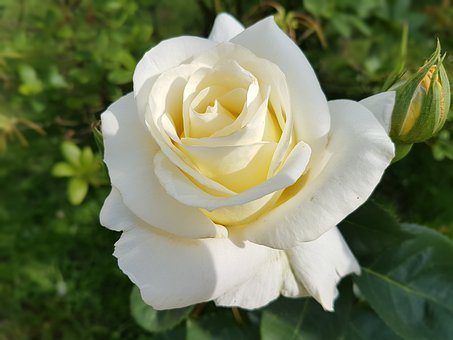 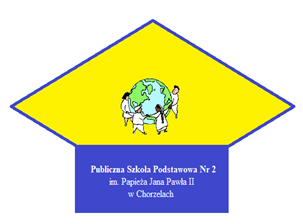 PATRON
Jan Paweł II to Patron naszej szkoły.
Z tego, co wiem, był zawsze wesoły.

Lubił się modlić całymi dniami
I za to bardzo Go kochamy.
 
Często rozmawiał z różnymi dziećmi,
Więc je w modlitwie Jemu polećmy.
 
Teraz Papież zasiada na niebieskim tronie
I jest dla nas jak król w koronie.  

Pomaga nam znaleźć dobrą drogę życia.
Z Nim ona zawsze jest do przebycia. 
 
                                      
                                Natalia Rapacka kl. VI a
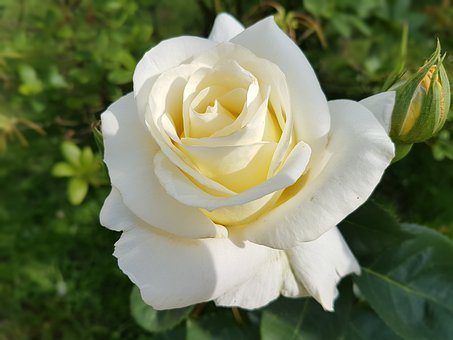 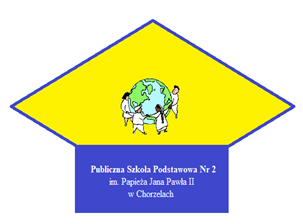 JAN PAWEŁ II PATRON NASZEJ SZKOŁY
Jan Paweł II to Patron naszej szkoły.
Był to Papież-Polak w Wadowicach urodzony.
Miał na imię Karol, nazwisko Wojtyła.
Wiadomość, że to Papież cały świat zdziwiła.
85 lat żył,
Na wszystkich kontynentach był.
Dał Polakom nadzieję i siłę do działania,
Szanował wszystkie religie i ludzi innego wyznania.
Walczył z komunizmem,
Niósł przesłanie miłości.
Lubił również kremówki,
Takie papieskie słodkości.
Zyskał wielki szacunek
Wśród dzieci i młodzieży
Bo każdy nawet najmłodszy
Wie gdzie Watykan leży.
Więc duma Szkoły jest taka że ma Papieża-Polaka.
Naszej Szkoły jest to duma
Mego domu też zaduma
Sławmy imię Jego
W sercach miejmy jako przyjaciela swego.
 
			                                                   Adrian Samsel  kl. VI a
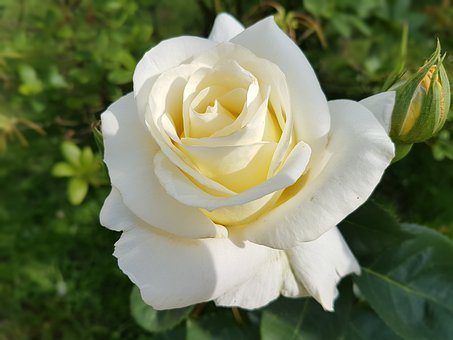 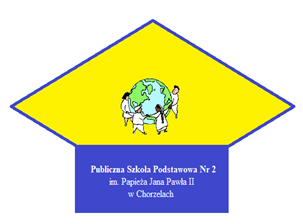 Jan Paweł II- Papież o wielkim sercu..."
Był wielkim człowiekiem,
Tak samo serce miał duże...
Uwielbiał odbywać dalekie podróże.
 
Kochał wszystkich ludzi,
Umiał im przebaczać,
By móc ich swą miłością otaczać.
 
Zawsze każdemu
W potrzebie pomagał,
Pomocną dłoń bez wyjątku podawał.
 
Umiłował nas wszystkich,
Chciał jak najlepiej dla nas...
Liczył się spędzony z nim choć niedługi czas...
 
Mimo że nie ma Go już,
Nie został po nim tylko kurz...
Ciągle tkwi w naszych sercach 
I będzie tam do końca naszych dni-
W tym wszyscy jesteśmy zgodni.

                                                                        Wiktoria Kalko klasa VI c
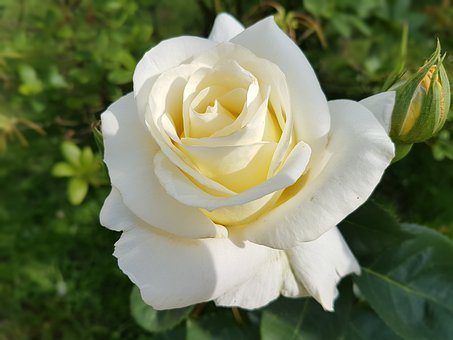 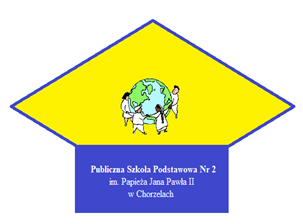 ,,Niezwykły Polak''
Urodził się w Wadowicach,
na ich skromnych ulicach.
Jako mały chłopiec kochał
w piłkę grać i ludziom pomagać. 
 
Był patriotą niespotykanym
i Papieżem wspaniałym.
Lubił wielkie podróże
I wspinaczki ku górze.
 
Pomagałeś nam odróżnić
Co jest dobre, a co złe...
I za to nadal kochamy Cię.
 
 
                            Martyna Rybińska kl VI c
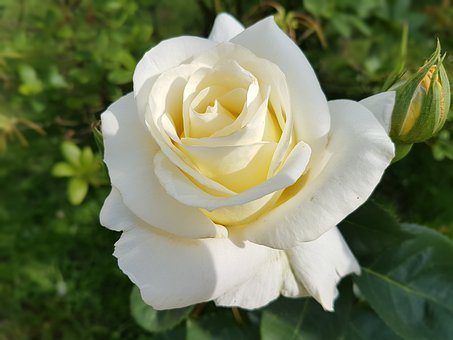 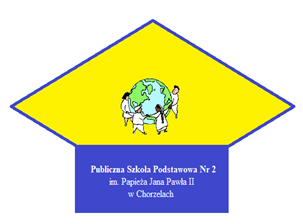 Jan Paweł II
Janie Pawle II, nasz Patronie ,
My jak owieczki, które uczyłeś,
Ty jak nasz pasterz  swoje życie dla narodu poświęciłeś.
Między innymi na godność i wartość postawiłeś.
 
Twoja nauka na wieki zostanie w sercach narodu.              
W oczach łzy się mienią, gdy wspomnę o tym, co przeżyłeś.
Mimo dobroci jaką dawałeś,
Dużo cierpiałeś,  bo przebaczałeś.

Teraz patrzysz na nas z góry i dalej czuwasz nad nami.
Wiesz, że tu na Ziemi mocno cię kochamy.
Zapamiętamy Twoje dobre słowa,
Ty nauczyłeś nas miłości i przebaczenia.

Swoje życie poświęciłeś, 
Błędy wybaczyłeś,  
Serce okazałeś każdemu.
Dlatego bardzo Ci dziękujemy,
Zawsze o Tobie pamiętać będziemy, póki żyjemy. 
 
                                                              Łukasz Kolebacz kl VI c
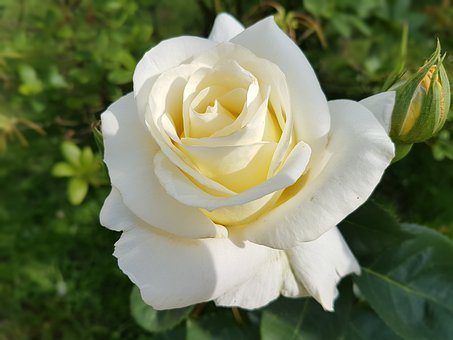 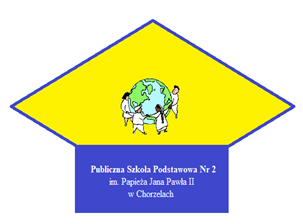 Wiersz o Papieżu
Z kolegami w piłkę grałeś Kremówkami się zajadałeśZawsze dobrą drogę wybierałeś Jako kardynał na konklawe pojechałeś I Papieżem Janem Pawłem II zostałeśPielgrzymki uwielbiałeś Dobrym słowem nas obdarzałeśZa to błogosławionym zostałeś.                        Radosław Jagaczewski  klasa  VI c
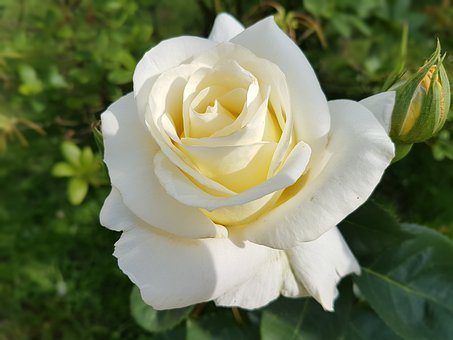 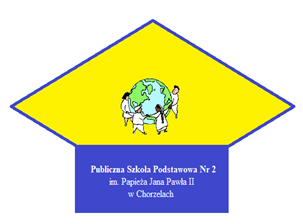 Jan Paweł II papież wszechczasów,
To wielka Chluba i duma Polaków.
Życie zadało mu wiele ran,
Najgłębszą wtedy, gdy został sam.
Urodził się w mieście Wadowice,
Nazywali go Lolkiem, jego rodzice.
Jego pasją było granie w teatrze,
Jednak piłkę lubił kopać zawsze.
Przeżył wojnę, był wytrwały,
Bo był Polakiem pełnym wiary. 
 
                                Paulina  Rapacka kl. VI a
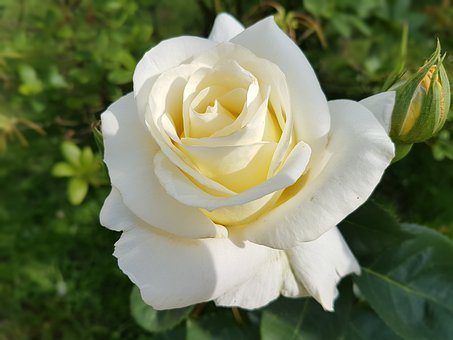 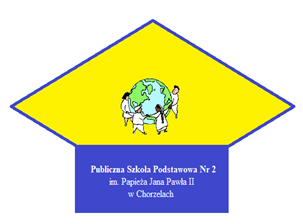 Niezwykły człowiek święty.
Myślą i mową zadziwiał
wszystkich.
On nie patrzył na nasze błędy.
Zawsze uśmiechnięty,
mający cel w życiu.
Lecz śmierć najbliższych przeżywał.
Kochał każdą osobę,
bez wyjątków.
Był mądrym nauczycielem,
słuchali go wszyscy
na całym świecie:
dzieci, młodzież, dorośli.
Dzięki nim, miał zawsze uśmiech na twarzy.
 
                                         Filip Nysztal kl. VI a
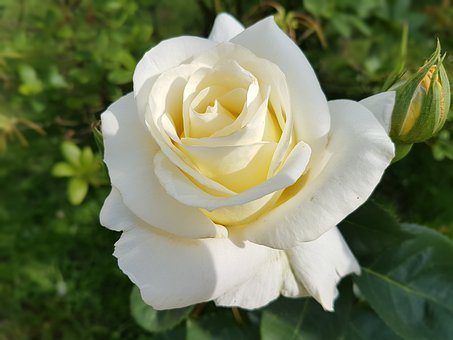 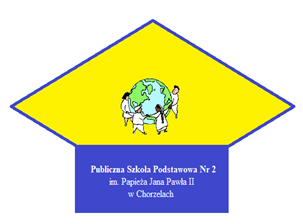 Jan Paweł II
W Wadowicach się urodził,
Na msze święte chętnie chodził.
Uczył się pilnie, chodził do szkoły,
Był bardzo miły i zawsze wesoły.
Bóg miał wobec niego własne plany
i Karol poczuł, że na  księdza jest powołany.
Pokazał wszystkim, że jest Wielkim Człowiekiem
i dla wielu ludzi jest autorytetem.
Dla mnie On był zawsze Janem Pawłem Wielkim
Jestem bardzo dumny, że został  ŚWIĘTYM …
 
 

 
                                                 Konrad Czajkowski  kl. VI a
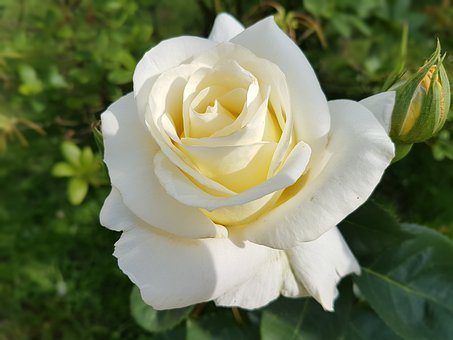 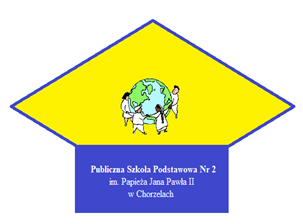 Jan Paweł II
To nasz Wielki Rodak,
który kochał ludzi
i prowadził ich do Boga.

Czytał książki, pisał wiersze,
z Duchem Świętym pielgrzymował.
Chociaż już Go nie ma z nami,
Jest On przez nas uwielbiany.
 
                               Filip Linowski kl. VI a
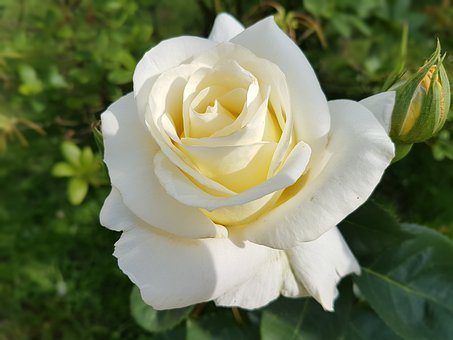 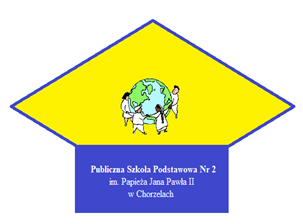 Janie Pawle II,
który jesteś w niebie,
pragnę się codziennie modlić do Ciebie.
Powierzam Tobie, Ojcze Święty
swoje problemy, swoje zakręty.
Choć na swej drodze nie spotkałam Ciebie,
to mam nadzieję, że czuwasz nade mną w niebie.
W tym dniu majowym będę sercem z Tobą,
aby wspólnie z całą szkołą świętować całą sobą.
 
                                    Alicja Kopczyńska kl. VI a
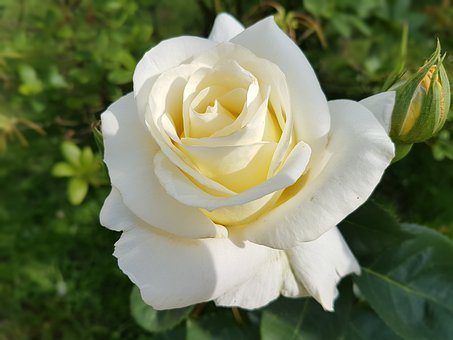 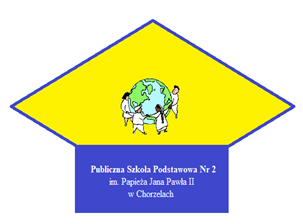 Kocham Patrona naszej szkoły,
wiem, że i On mnie kocha.
I  moich rodziców, i siostrę, i brata,
a nawet mojego kota.

                          Szymon Maliński kl. VI a
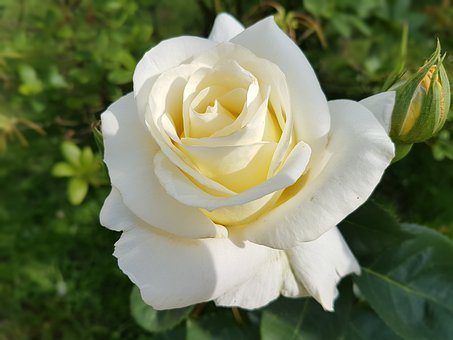 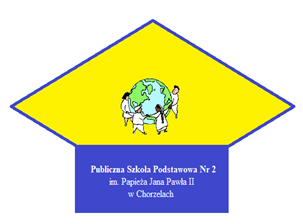 Nasz Patron Kochany!
Kiedy Karol był malutki
lubił bawić się w podchody.
Kochał ludzi wszystkich wkoło
Do zabawy był gotowy.
Potem wyrósł, już nie chłopiec
i założył suknię czarną.
Służył ludziom, ich pocieszał,
o wszystkich zawsze pamiętał.
Uczył młodych jak być dobrym
i pomocnym innym.
Kiedy został już wybrany na następcę Piotra
nie zapomniał o znajomych, o rodakach swoich.
Nasz kochany i wspaniały, dobry i uczciwy
zachwyt budzi dziś we wszystkich
Nasz Patron Kochany!
 
                                                        Dawid Niski kl. VI a
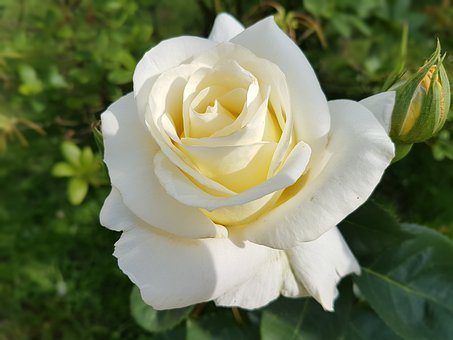 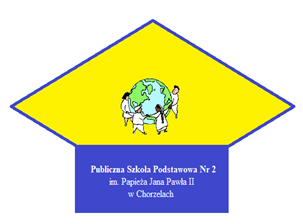 Wadowice, miasto małe
100 lat temu na świat wydało
Człowieka Wielkiego.
Dzisiaj każdemu znanego.
Zapytacie- kto to taki?
Najbardziej znany Polak na świecie
Z Polskiej Ziemi Matki.
Czy już wiecie?
To nasz Patron Jan Paweł II.

                               Karolina Rzeszot kl. VI a
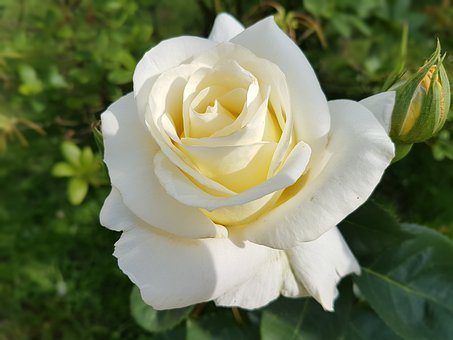 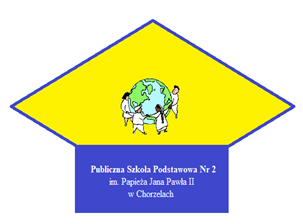 Jan Paweł II
Papież Wspaniały!
Patron mej szkoły
nasz ukochany.
To Papież Polak
skromny, pomocny
i jakże mądry.
Kochały go tłumy,
,,Barkę” śpiewały,
na Jego cześć,
na Jego chwałę.
Słowa tej ulubionej pieśni Karola Wojtyły
i w moim sercu już się wyryły.

                              Maja Mucha kl. VI a
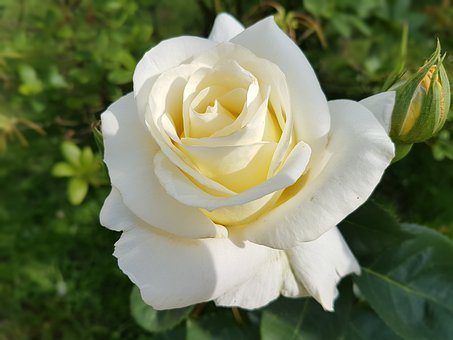 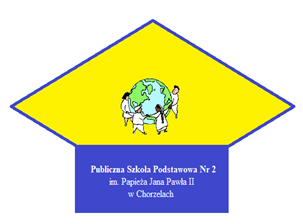 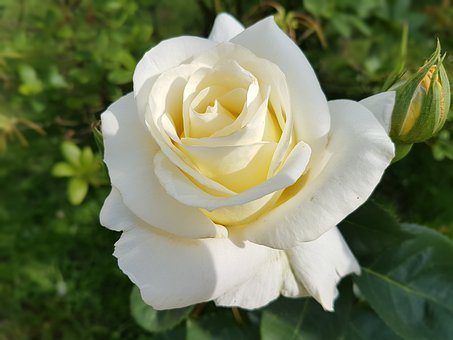